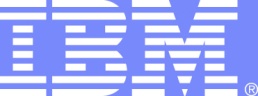 Right Protection via Watermarking with Provable Preservation ofDistance-based Mining
Spyros Zoumpoulis
Joint work with Michalis Vlachos, Nick Freris and Claudio Lucchese

Mathematical & Computational Sciences
August 18, 2011
IBM ZRL
Spyros Zoumpoulis
Watermarking with Preservation of Distance-based Mining
2
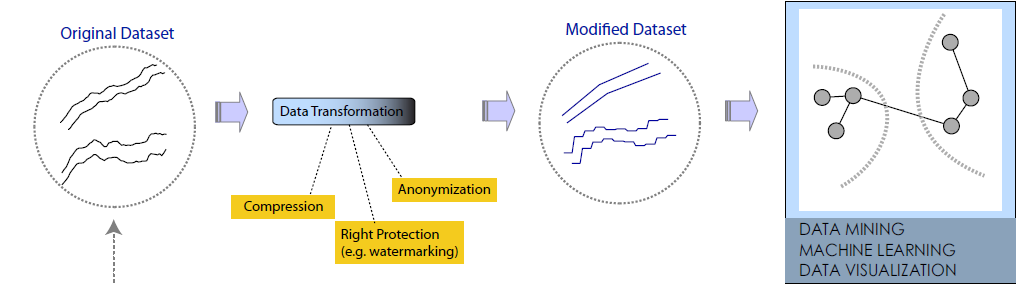 original 
distance graph
How can we guarantee that the results on the modified and the original datasets are the same?
Problem
Want to distribute datasets, but maintain ownership rights
Want to maintain ownership rights, but also maintain ability to distill useful knowledge out of data
new graph
Transformations
Distance D
Watermarking
Rights Protection
Spyros Zoumpoulis
Watermarking with Preservation of Distance-based Mining
3
Problem
Want to distribute datasets, but maintain ownership rights
Want to maintain ownership rights, but also maintain ability to distill useful knowledge out of data
new graph
Distance D
Watermarking
original
distance graph
Change intensity 
of transformation
Spyros Zoumpoulis
Watermarking with Preservation of Distance-based Mining
4
Roadmap
Trajectory Datasets
Objective
Watermarking Scheme
Detection Process
Theoretical Guarantees on Distance Distortion
Preservation of Nearest Neighbors and Minimum Spanning Tree
Algorithms for NN and MST Preservation
Fast algorithms for NN and MST Preservation
Experiments – Preservation, Speed-up and Resilience against Attacks
Conclusion
Spyros Zoumpoulis
Watermarking with Preservation of Distance-based Mining
5
Roadmap
Trajectory Datasets
Objective
Watermarking Scheme
Detection Process
Theoretical Guarantees on Distance Distortion
Preservation of Nearest Neighbors and Minimum Spanning Tree
Algorithms for NN and MST Preservation
Fast algorithms for NN and MST Preservation
Experiments – Preservation, Speed-up and Resilience against Attacks
Conclusion
Spyros Zoumpoulis
Watermarking with Preservation of Distance-based Mining
6
Trajectory Datasets
Easily collected: smartphones, GPS-enabled devices, etc.
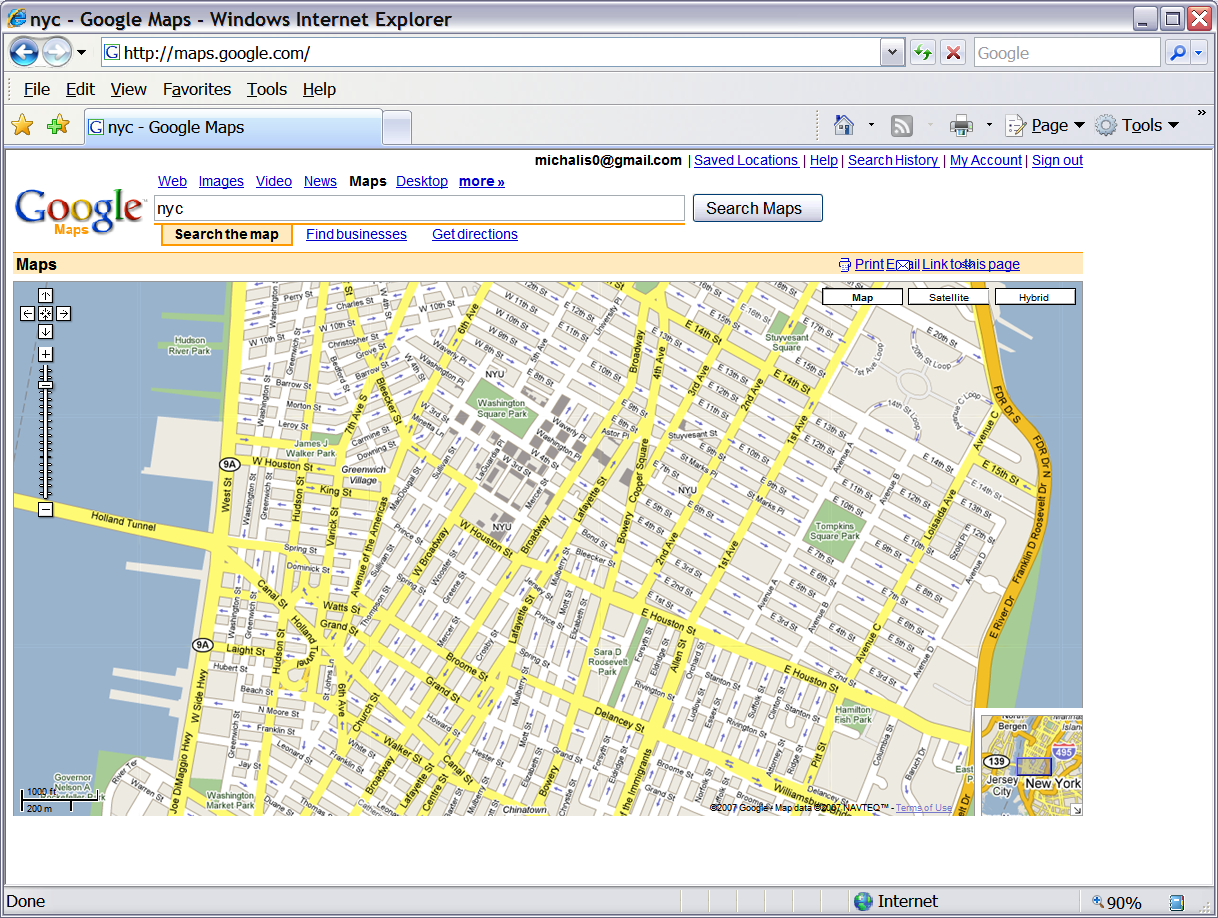 Epidemiology
Transportation
Emergency situations
…
Spyros Zoumpoulis
Watermarking with Preservation of Distance-based Mining
7
Images/Shapes
Medical
Mobility
Financial
Astronomical
Motion/Video
Handwriting
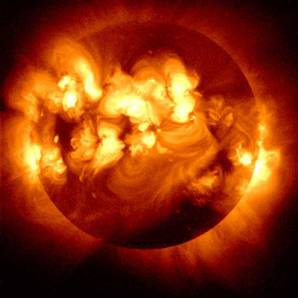 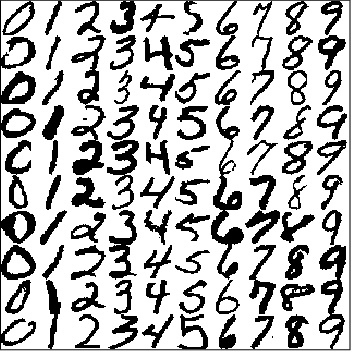 1986
2006
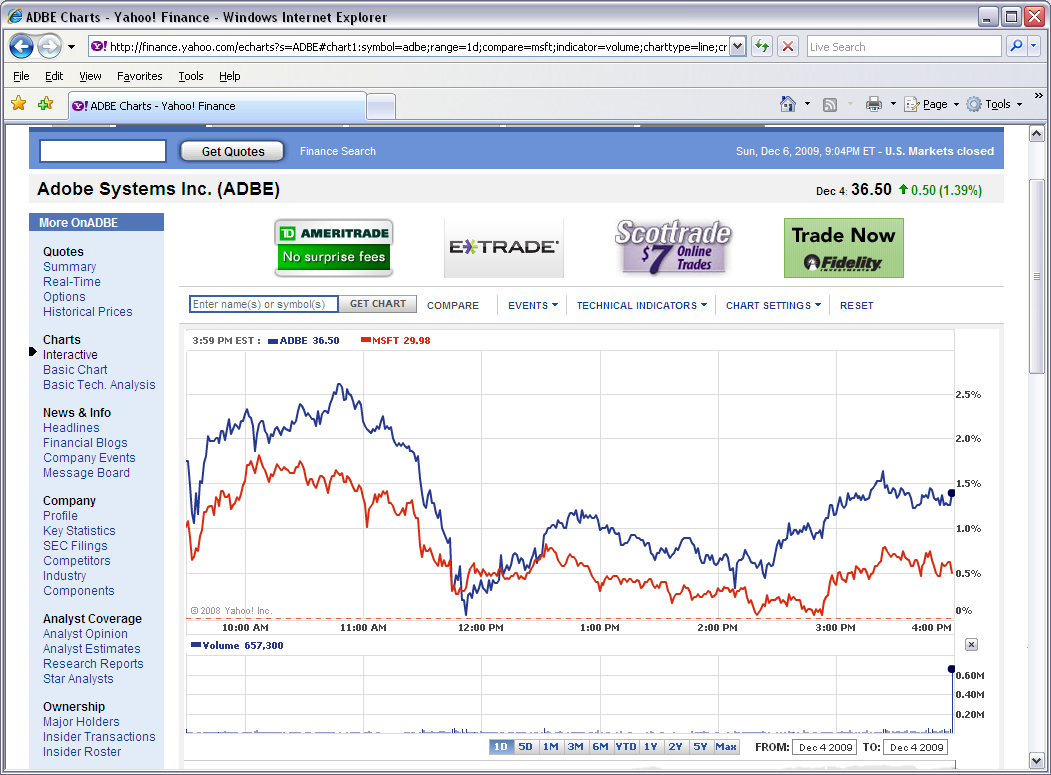 Trajectory Datasets
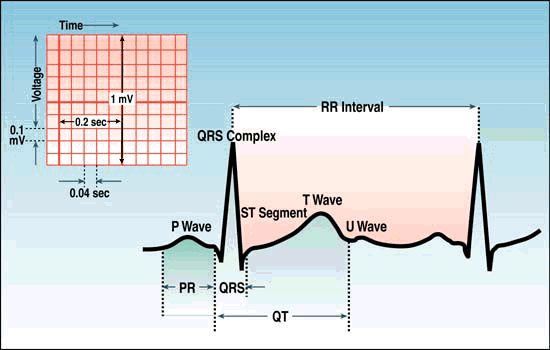 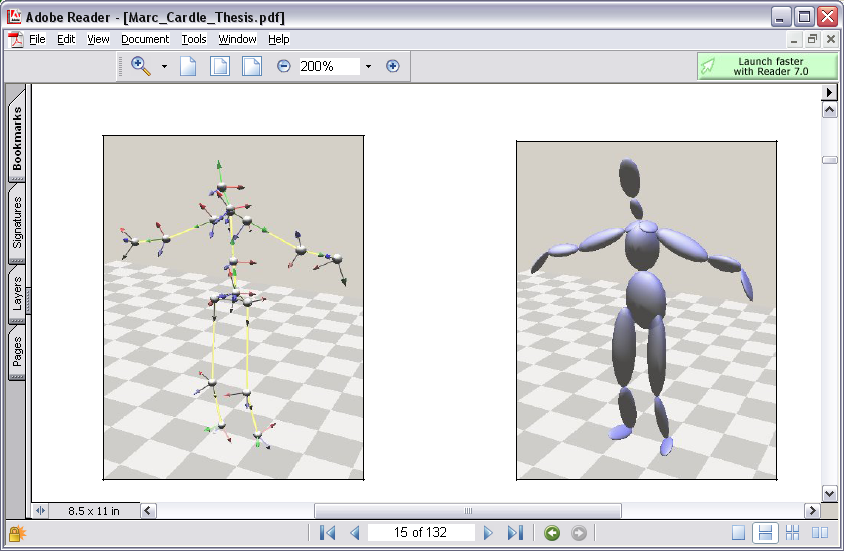 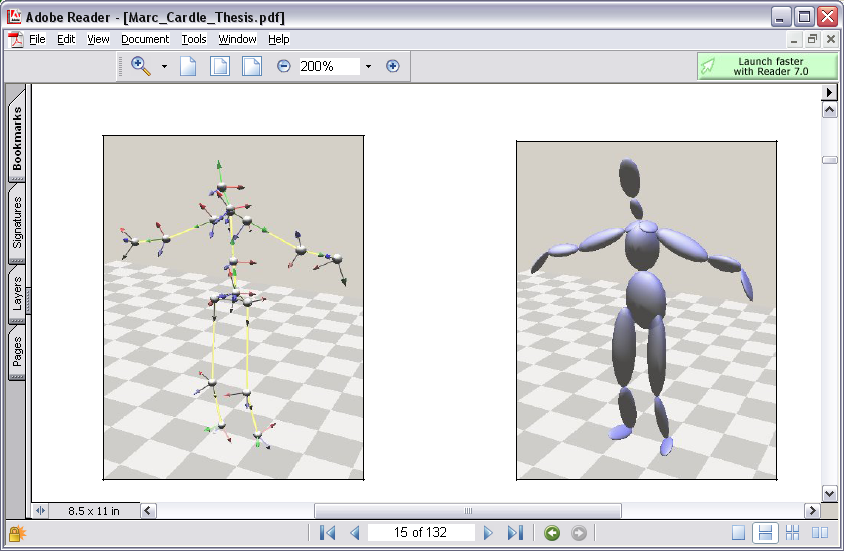 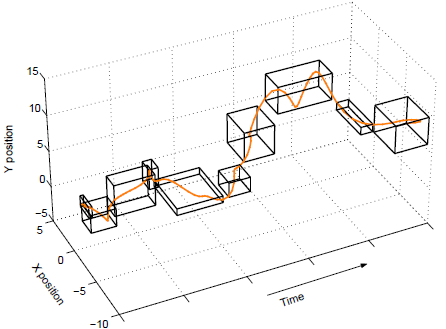 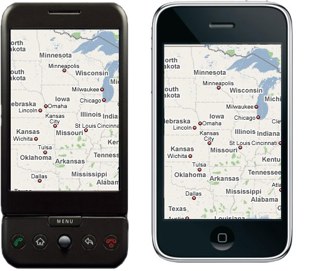 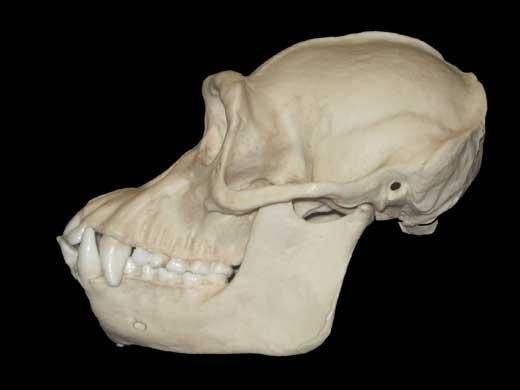 Microsoft
Yahoo
Spyros Zoumpoulis
Watermarking with Preservation of Distance-based Mining
8
Roadmap
Trajectory Datasets
Objective
Watermarking Scheme
Detection Process
Theoretical Guarantees on Distance Distortion
Preservation of Nearest Neighbors and Minimum Spanning Tree
Algorithms for NN and MST Preservation
Fast algorithms for NN and MST Preservation
Experiments – Preservation, Speed-up and Resilience against Attacks
Conclusion
Spyros Zoumpoulis
Watermarking with Preservation of Distance-based Mining
9
Objective
Watermark dataset strongly enough so as to right-protect it, weakly enough so that spatial relations between objects are not distorted:
     Maintain dataset’s mining utility via distance-based mining operations
We focus on two topological properties: Nearest Neighbors and Minimum Spanning Tree
Scheme should
Provide an ownership determination mechanism for dataset
Introduce imperceptible visual distortions on objects
Be robust to malicious data transformations
Allow for appropriate tuning of watermarking power, so that distance relations are preserved
O2
O4
O3
O1
Spyros Zoumpoulis
Watermarking with Preservation of Distance-based Mining
10
Roadmap
Trajectory Datasets
Objective
Watermarking Scheme
Detection Process
Theoretical Guarantees on Distance Distortion
Preservation of Nearest Neighbors and Minimum Spanning Tree
Algorithms for NN and MST Preservation
Fast algorithms for NN and MST Preservation
Experiments – Preservation, Speed-up and Resilience against Attacks
Conclusion
Spyros Zoumpoulis
Watermarking with Preservation of Distance-based Mining
11
+ watermark A
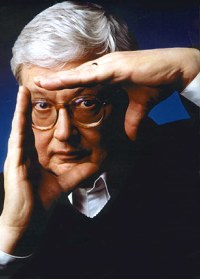 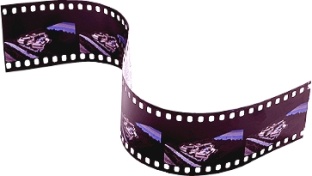 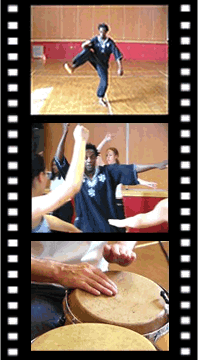 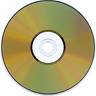 + watermark B
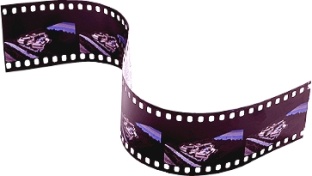 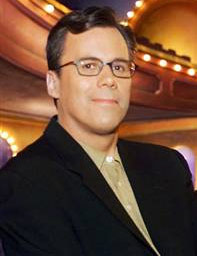 …
If the movie is leaked on the internet, by examining the movie one can deduce the source of the leak
+ watermark N
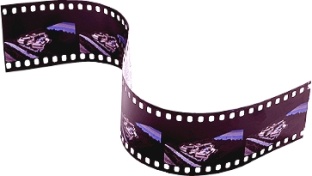 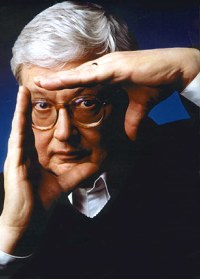 Watermarking Scheme
Oscars: Academy voting members get watermarked DVD’s months before official release
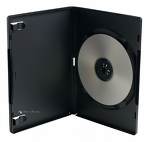 Spyros Zoumpoulis
Watermarking with Preservation of Distance-based Mining
12
Watermarking Scheme
Object                          , where
,
Multiplicative watermark embedding               ,
Spyros Zoumpoulis
Watermarking with Preservation of Distance-based Mining
13
Phase
Magnitude
Watermarking Scheme
Frequency Domain
Frequency Domain
same
Phase
DFT
IDFT
Magnitude
modified
watermarked magnitudes
watermark
original trajectory
watermarked trajectory
p (embedding  power)
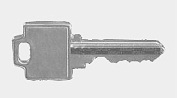 By construction, mechanism provides resilience to geometric data transformations (rotation, translation, scaling)
Spyros Zoumpoulis
Watermarking with Preservation of Distance-based Mining
14
Watermarking Scheme
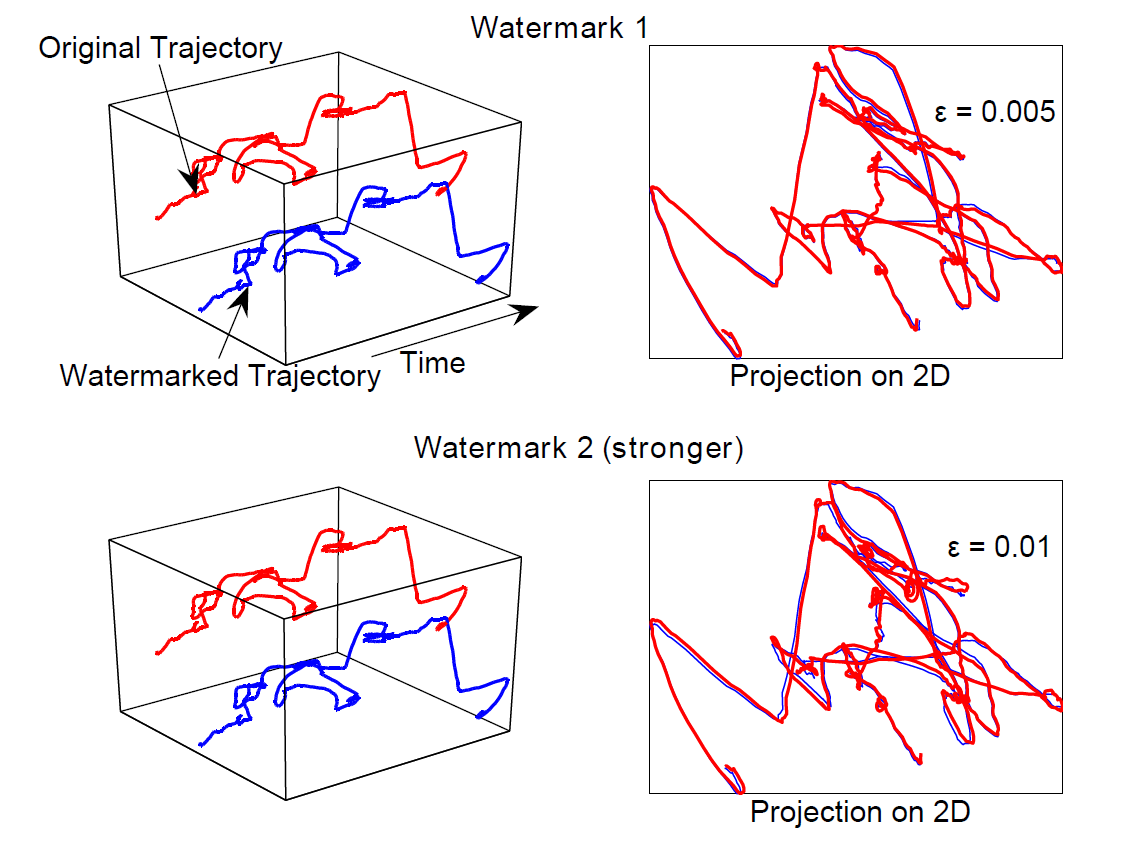 Spyros Zoumpoulis
Watermarking with Preservation of Distance-based Mining
15
Roadmap
Trajectory Datasets
Objective
Watermarking Scheme
Detection Process
Theoretical Guarantees on Distance Distortion
Preservation of Nearest Neighbors and Minimum Spanning Tree
Algorithms for NN and MST Preservation
Fast algorithms for NN and MST Preservation
Experiments – Preservation, Speed-up and Resilience against Attacks
Conclusion
Spyros Zoumpoulis
Watermarking with Preservation of Distance-based Mining
16
Detection Process
Given a watermarked dataset and a watermark W, need a measure of “how likely” it is that the dataset was watermarked with W (and not another watermark)
Detection correlation:
Correlation between watermark W’ and dataset watermarked with W is

      Threshold rule: decide    was watermarked with W if
Collect correlation statistics, approximate distributions with normals
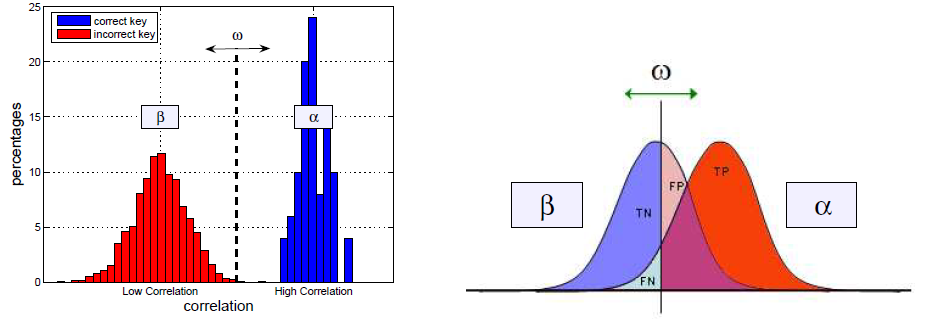 Spyros Zoumpoulis
Watermarking with Preservation of Distance-based Mining
17
Roadmap
Trajectory Datasets
Objective
Watermarking Scheme
Detection Process
Theoretical Guarantees on Distance Distortion
Preservation of Nearest Neighbors and Minimum Spanning Tree
Algorithms for NN and MST Preservation
Fast algorithms for NN and MST Preservation
Experiments – Preservation, Speed-up and Resilience against Attacks
Conclusion
Spyros Zoumpoulis
Watermarking with Preservation of Distance-based Mining
18
Theoretical Guarantees on Distance Distortion
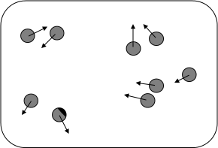 Goal: preservation of spatial relations between objects
Distance before watermark:
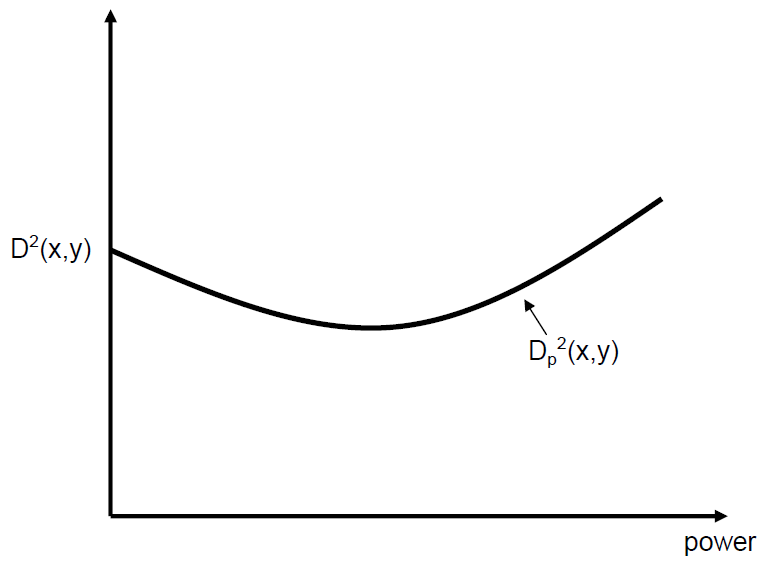 Distance after watermark:
Spyros Zoumpoulis
Watermarking with Preservation of Distance-based Mining
19
Theoretical Guarantees on Distance Distortion
Theorem. Given             , for any dataset S and objects,             , we have


uniformly, for all watermarks consistent with S and embedding powers
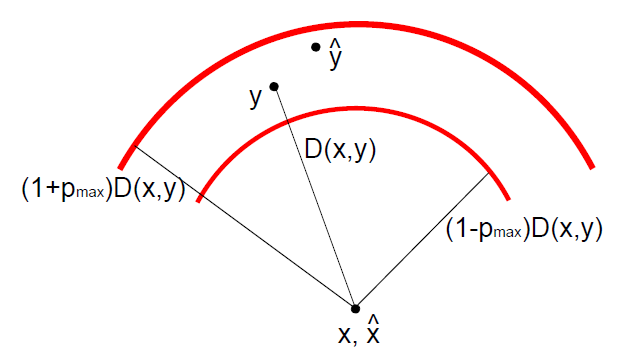 Sketch of proof.  LB:                                                  UB:
                                                                
                                                        subject to
Spyros Zoumpoulis
Watermarking with Preservation of Distance-based Mining
20
Roadmap
Trajectory Datasets
Objective
Watermarking Scheme
Detection Process
Theoretical Guarantees on Distance Distortion
Preservation of Nearest Neighbors and Minimum Spanning Tree
Algorithms for NN and MST Preservation
Fast algorithms for NN and MST Preservation
Experiments – Preservation, Speed-up and Resilience against Attacks
Conclusion
Spyros Zoumpoulis
Watermarking with Preservation of Distance-based Mining
21
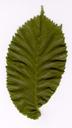 x
Preservation of Nearest Neighbors and Minimum Spanning Tree
is continuous in p,                             : for p sufficiently small, any topological property will be preserved
We focus on Nearest Neighbors and Minimum Spanning Tree because of importance in data analysis
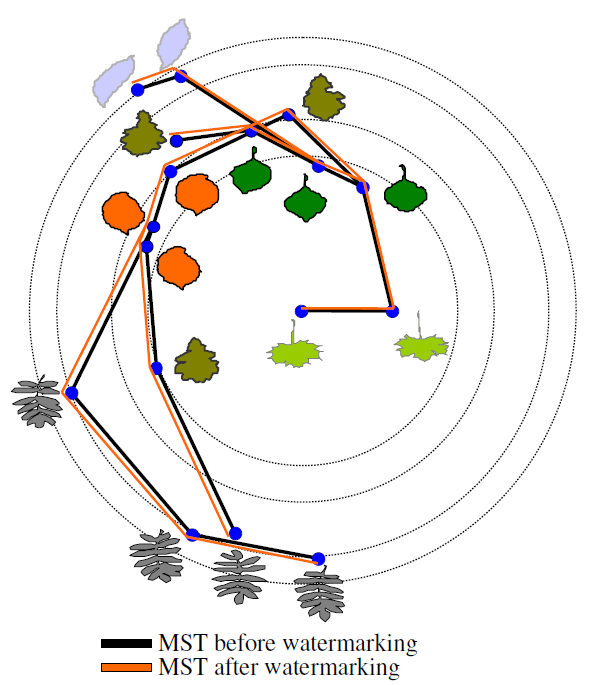 Given dataset S and object            with Nearest Neighbor                     , x preserves its NN after the watermarking if
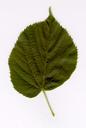 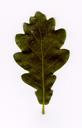 Given dataset S and objects                s.t. (x, y) is an edge of an MST T, (x, y) is preserved in the MST after the watermarking if  

      where                    are the connected components T is split into after edge (x, y) has been removed
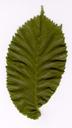 NN(x)
z
y
Spyros Zoumpoulis
Watermarking with Preservation of Distance-based Mining
22
Roadmap
Trajectory Datasets
Objective
Watermarking Scheme
Detection Process
Theoretical Guarantees on Distance Distortion
Preservation of Nearest Neighbors and Minimum Spanning Tree
Algorithms for NN and MST Preservation
Fast algorithms for NN and MST Preservation
Experiments – Preservation, Speed-up and Resilience against Attacks
Conclusion
Spyros Zoumpoulis
Watermarking with Preservation of Distance-based Mining
23
NN-Preservation Algorithm
NN-P Watermarking Problem. Given dataset D and watermark W, find the largest                       s.t. that at least a fraction 1-τ of the objects in D preserve their NN after the watermarking with W
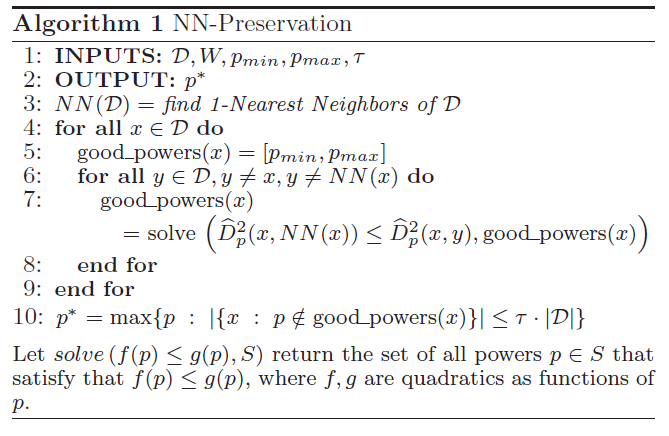 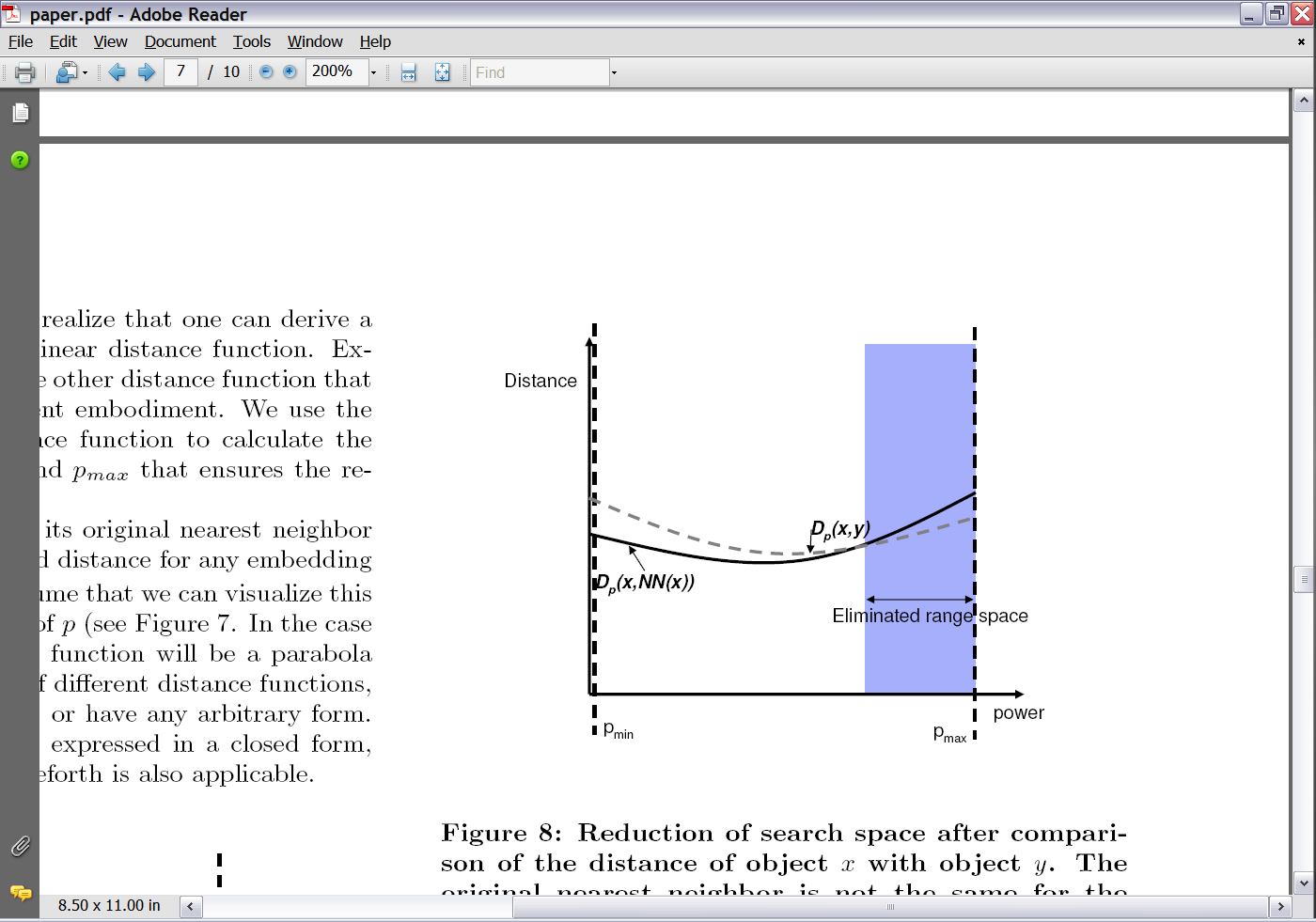 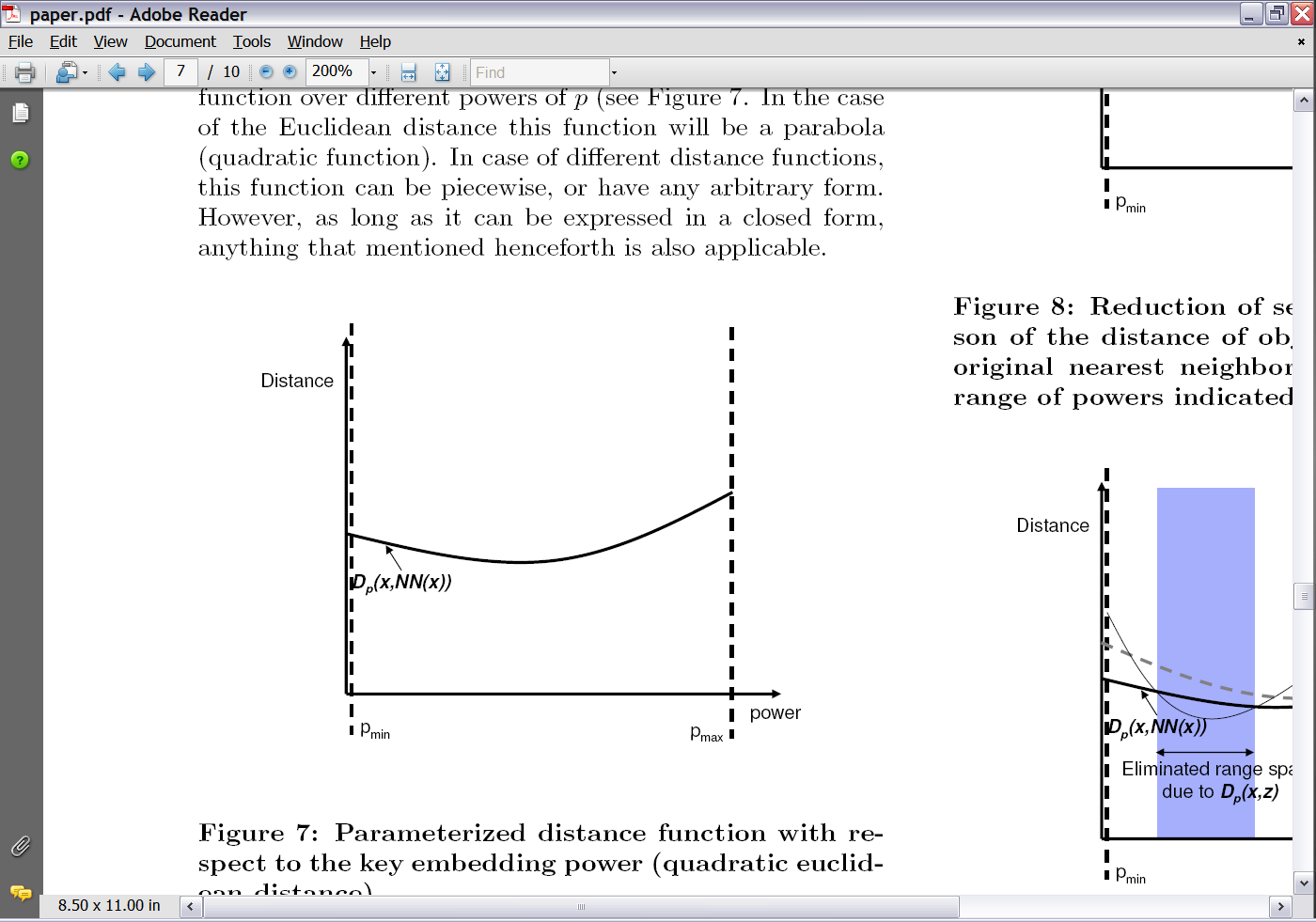 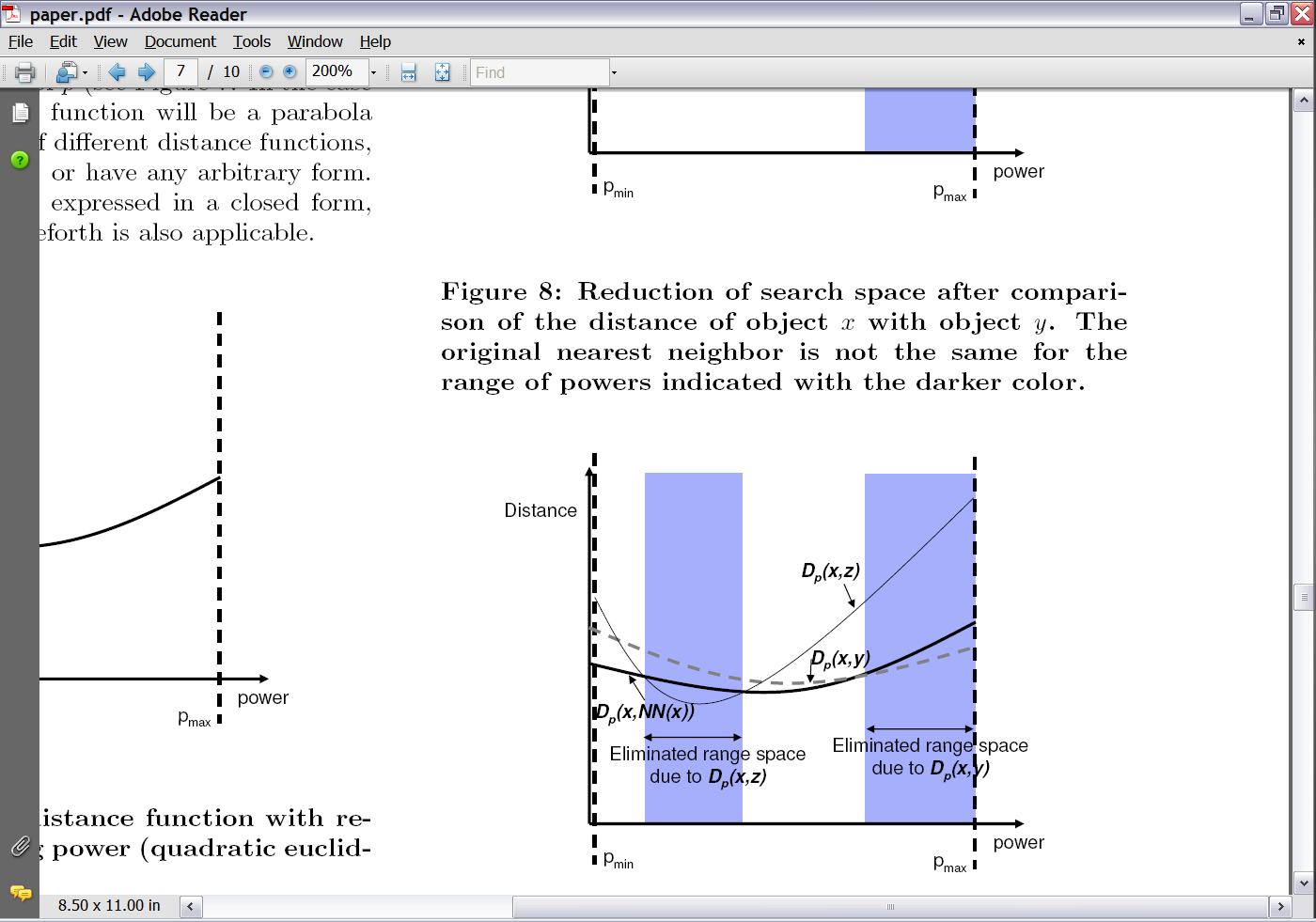 Spyros Zoumpoulis
Watermarking with Preservation of Distance-based Mining
24
MST-Preservation Algorithm
MST-P Watermarking Problem. Given dataset D and watermark W, find the largest                       s.t. that at least a fraction 1-τ of the edges of an MST of D are preserved in the MST after the watermarking with W
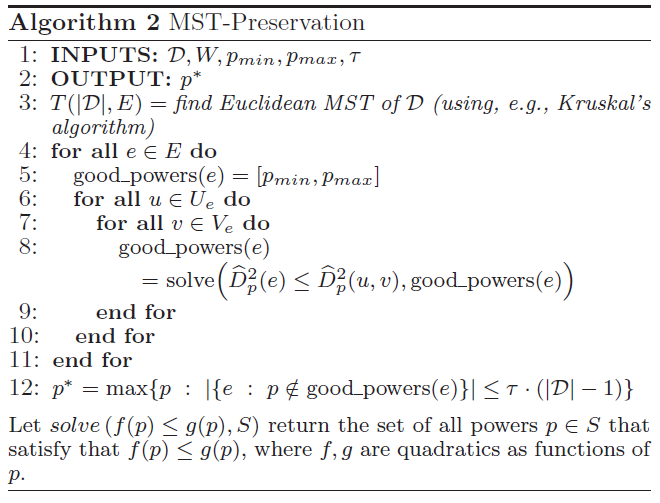 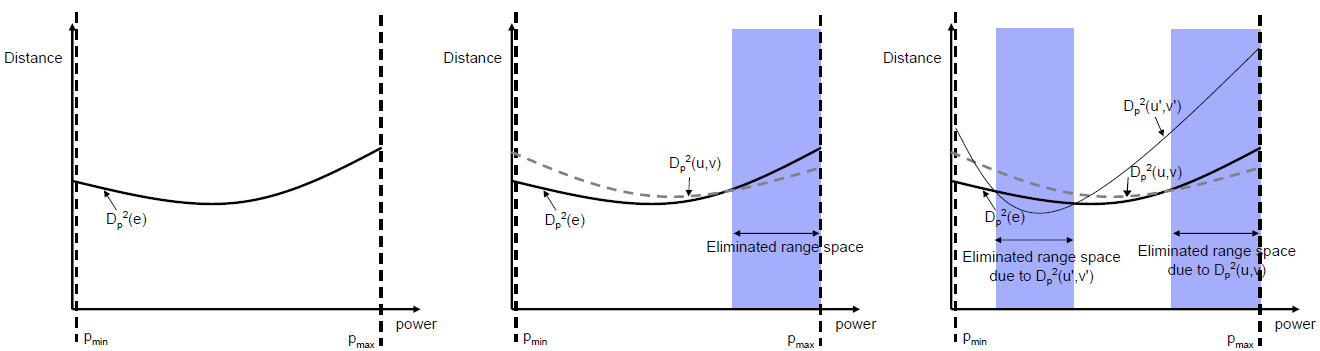 Spyros Zoumpoulis
Watermarking with Preservation of Distance-based Mining
25
Roadmap
Trajectory Datasets
Objective
Watermarking Scheme
Detection Process
Theoretical Guarantees on Distance Distortion
Preservation of Nearest Neighbors and Minimum Spanning Tree
Algorithms for NN and MST Preservation
Fast algorithms for NN and MST Preservation
Experiments – Preservation, Speed-up and Resilience against Attacks
Conclusion
Spyros Zoumpoulis
Watermarking with Preservation of Distance-based Mining
26
Fast NN-Preservation Algorithm
Corollary. Given             , for any dataset  D and objects             D, if 


 
then y does not violate the NN of x after the watermarking, for all watermarks consistent with D and powers
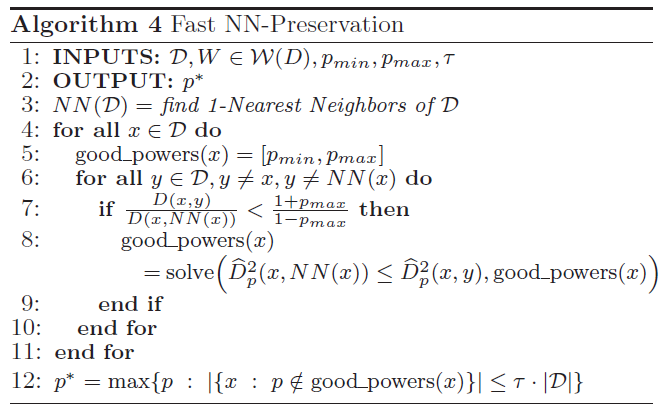 y3
ρ
NN(x)
y2
x
y1
Spyros Zoumpoulis
Watermarking with Preservation of Distance-based Mining
27
Fast MST-Preservation Algorithm
Corollary. Given             , for any dataset  D and edge e in an MST of D, objects                         , if 


 then (u,v) does not violate the MST at edge e after the watermarking, for all watermarks consistent with D and powers
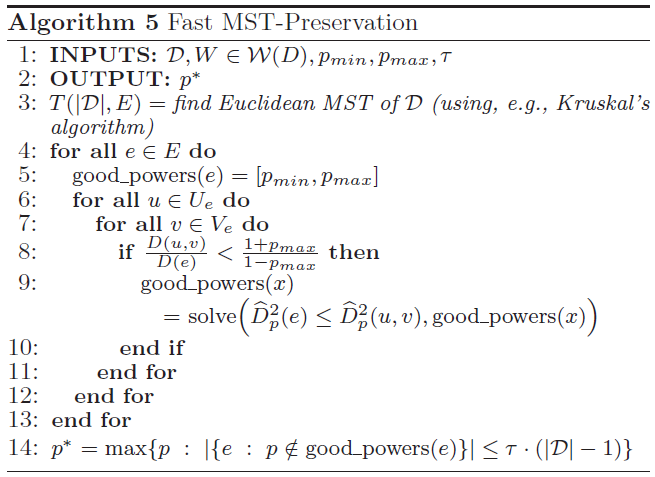 Spyros Zoumpoulis
Watermarking with Preservation of Distance-based Mining
28
Roadmap
Trajectory Datasets
Objective
Watermarking Scheme
Detection Process
Theoretical Guarantees on Distance Distortion
Preservation of Nearest Neighbors and Minimum Spanning Tree
Algorithms for NN and MST Preservation
Fast algorithms for NN and MST Preservation
Experiments – Preservation, Speed-up and Resilience against Attacks
Conclusion
Spyros Zoumpoulis
Watermarking with Preservation of Distance-based Mining
29
Experimental Results - Preservation
Evaluate our technique using visualization. Example of MST preservation:
MST on original data
MST on watermarked data
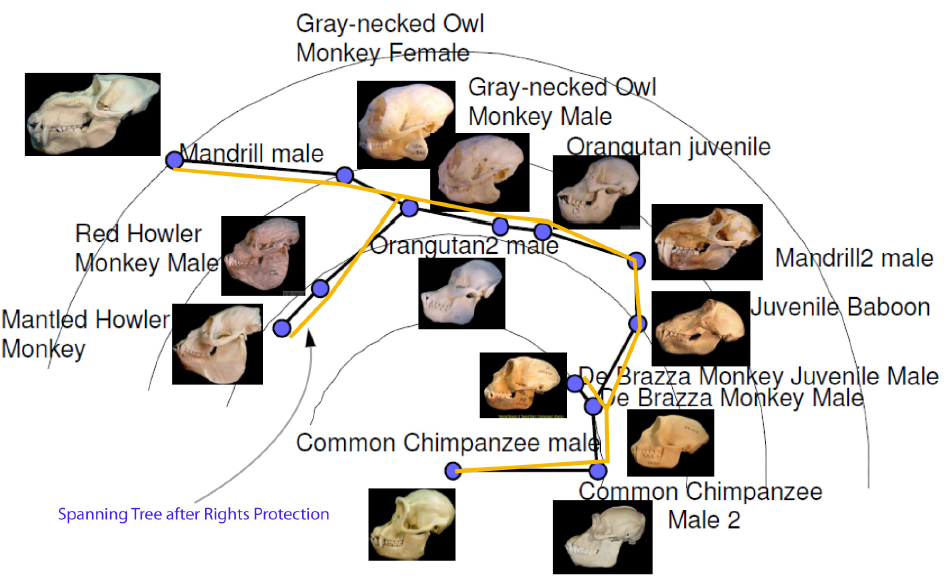 Spanning Tree After Rights Protection
Spyros Zoumpoulis
Watermarking with Preservation of Distance-based Mining
30
Experimental Results – Speed-up of 2-3 orders of magnitude
Compare number of operations and time for exhaustive vs. Fast algorithms
Computations of coefficients of quadratics
Prune >99.9638% of operations for NN preservation
Prune >99.9978% of operations for MST preservation
for datasets of ~1000 objects
Quadratic inequalities solved
Prune >99.9789% of operations for NN preservation
Prune >99.9987% of operations for MST preservation
for datasets of ~1000 objects
Running time after pre-processing
NN Preservation: 0.5 s vs. 3.7 min
MST Preservation: 2.8 min vs. 1.4 hrs
for datasets of ~1000 objects
Spyros Zoumpoulis
Watermarking with Preservation of Distance-based Mining
31
Experimental Results – Resilience against Attacks
Recipient of data may transform data to obfuscate ownership
Attacks considered
Geometric transformations (global rotation, translation, scaling)
Gaussian noise addition (space domain and frequency domain)
Downsampling/Upsampling
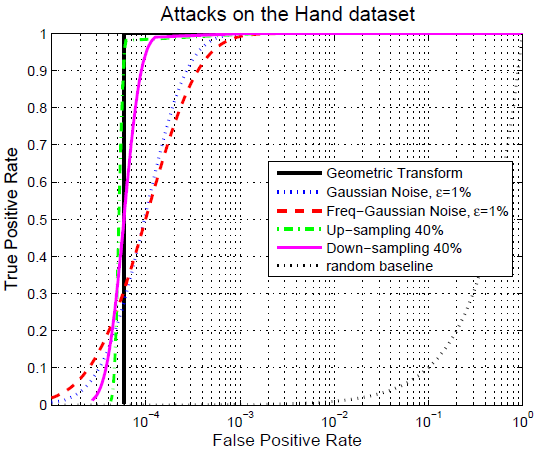 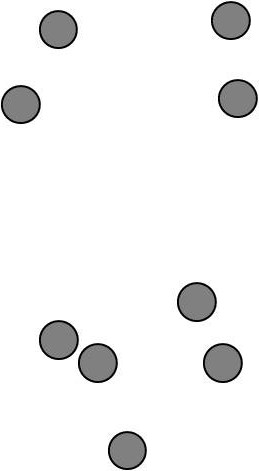 → Robustness
Spyros Zoumpoulis
Watermarking with Preservation of Distance-based Mining
32
Roadmap
Trajectory Datasets
Objective
Watermarking Scheme
Detection Process
Theoretical Guarantees on Distance Distortion
Preservation of Nearest Neighbors and Minimum Spanning Tree
Algorithms for NN and MST Preservation
Fast algorithms for NN and MST Preservation
Experiments – Preservation, Speed-up and Resilience against Attacks
Conclusion
Spyros Zoumpoulis
Watermarking with Preservation of Distance-based Mining
33
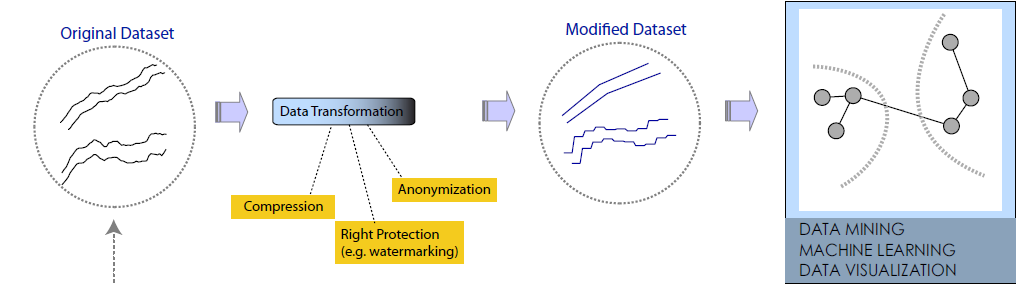 How can we guarantee that the results on the modified and the original datasets are the same?
Conclusion
Tradeoff: rights protection vs. preservation of mining utility
Presented algorithms that identify the max embedding power that preserves NN and MST
Transformations
Proved fundamental tight bounds on distance distortion due to watermarking
Compression
Leveraged analysis to propose efficient algorithms for NN and MST preservation
Anonymization
Rights Protection
Technique preserves distance properties, is resilient to malicious attacks
Future work
Other data transformations
Provide a unified framework for preservation of general mining algorithms under general data transformations
Spyros Zoumpoulis
Watermarking with Preservation of Distance-based Mining
34
Preservation of Nearest Neighbors and Minimum Spanning Tree
MST preservation does not imply NN preservation…
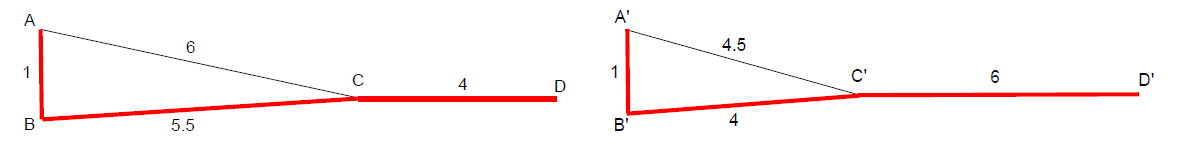 …and vice versa
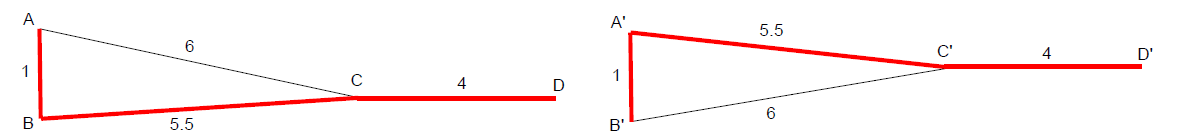